Nadhiroh Ismail
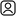 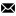 naadhirohismail@gmail.com
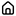 Jl.Segaranak No.16
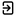 Detile Profile